Instructions as you enter the WebEx Virtual Classroom:
01
Make sure your name in the participant list on the right-hand side of the screen shows up as your code that Mara provided you via email (example: 01 01) If your name is not your code, please leave the WebEx virtual classroom and re-enter after you have updated your listed name.
02
Mute yourself by clicking on the microphone icon at the bottom of your screen. Click the button until it is red. You are muted if the microphone icon looks like this:
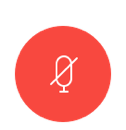 03
Make sure your camera is on by clicking on the camera button at the bottom of the screen. If it is red, your camera is not on. Click the button until it is NOT red. Your camera is on if the icon looks like this:
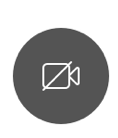 Your settings are correct if the bottom of your screen looks something like this and you should see a small picture of yourself in the top or bottom corner:
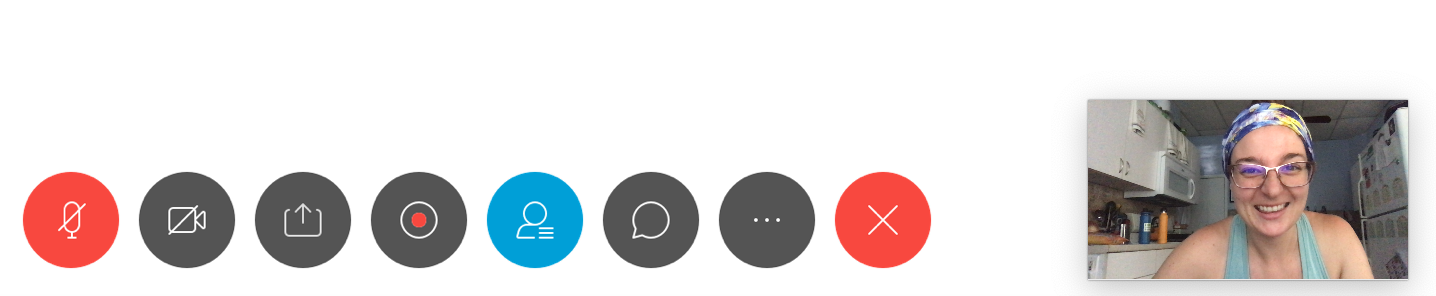 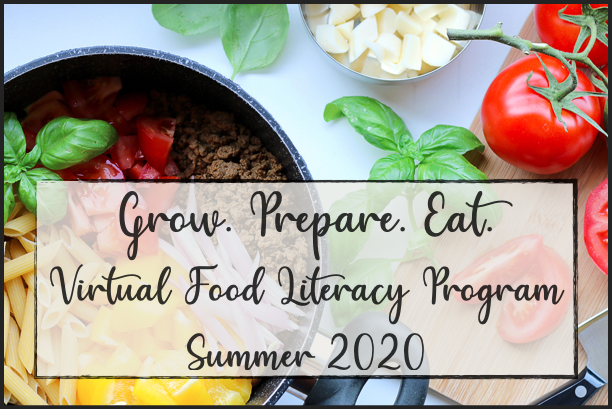 Welcome!
Lesson 4 Grow. Prepare. Eat.
Thursday July 16th, 2020
Today’s Lesson Overview:
Share about Hands-on Activity
2.   Intro to Vegetables
3.   All about Composting
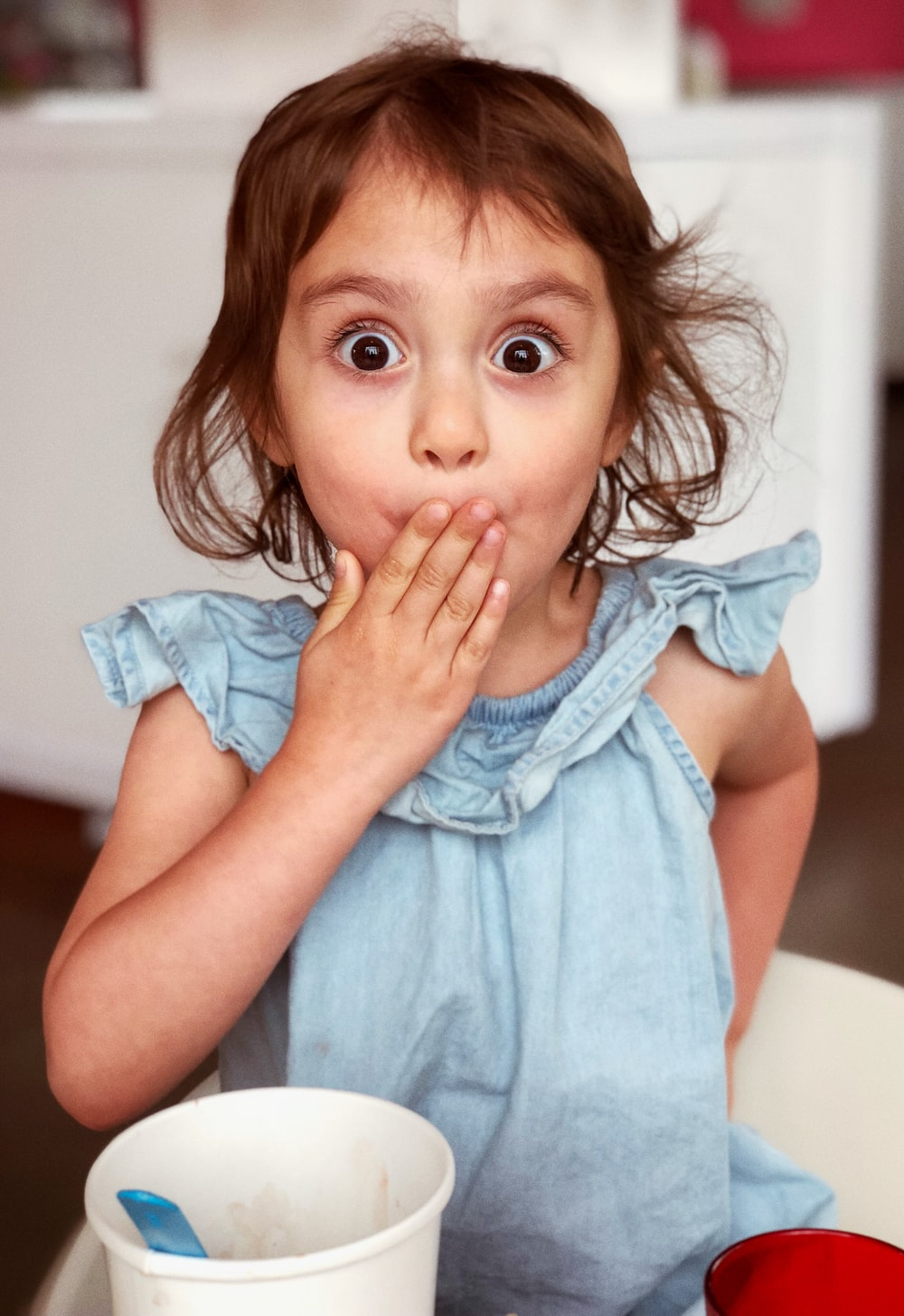 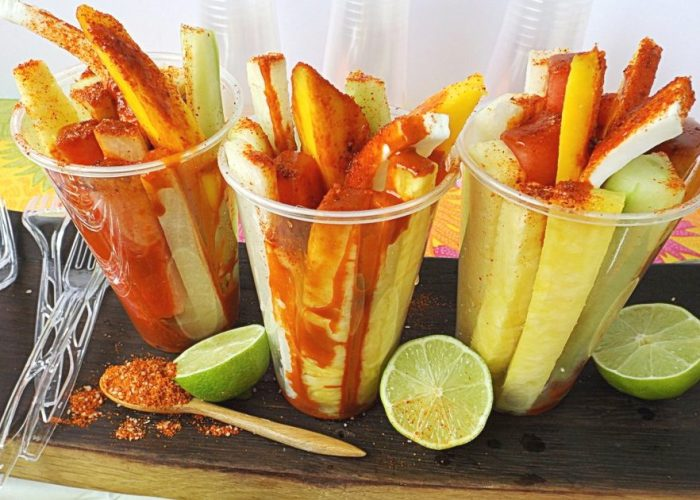 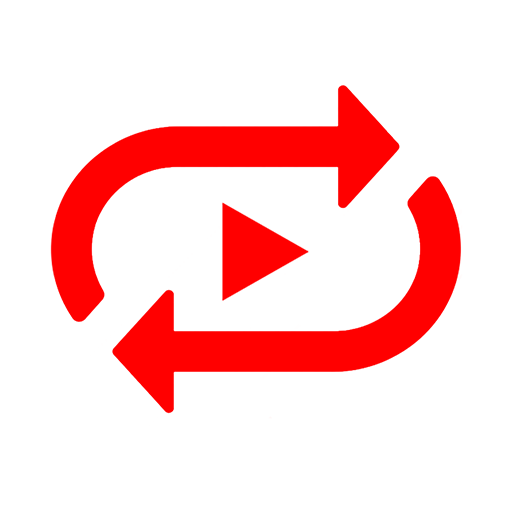 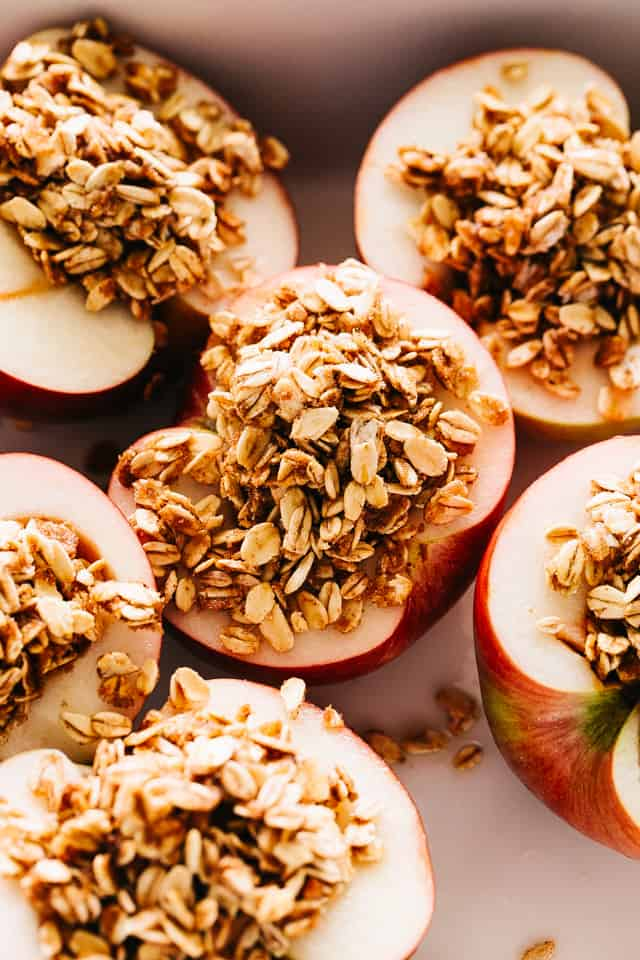 Was anything surprising about the recipe(s)?
Would you ever try making them again?
What flavor combinations did you like most?
Which recipe did you make? 
Did anyone make both?
Did any of the flavors remind you of something you’ve had before?
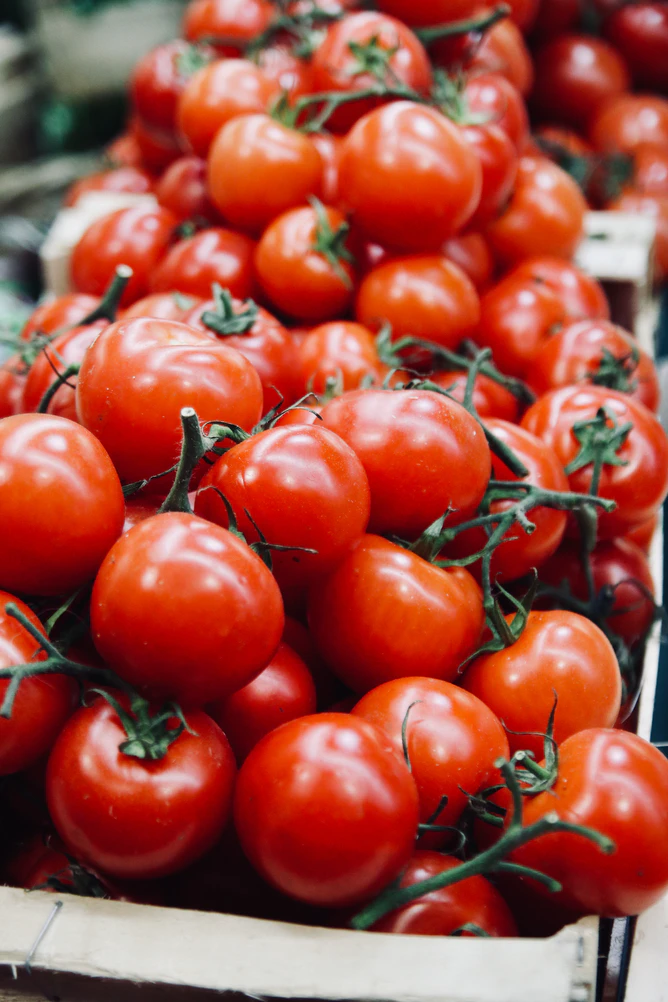 What is this?
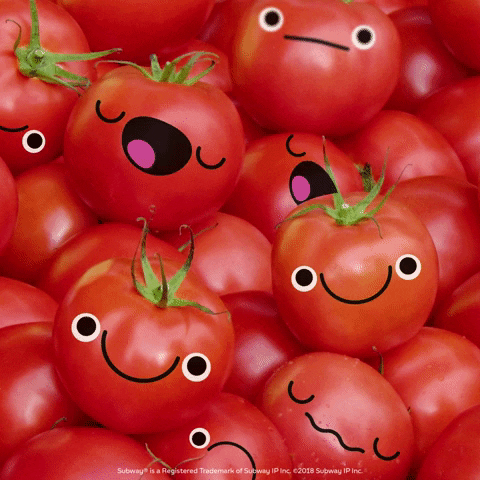 Tomato
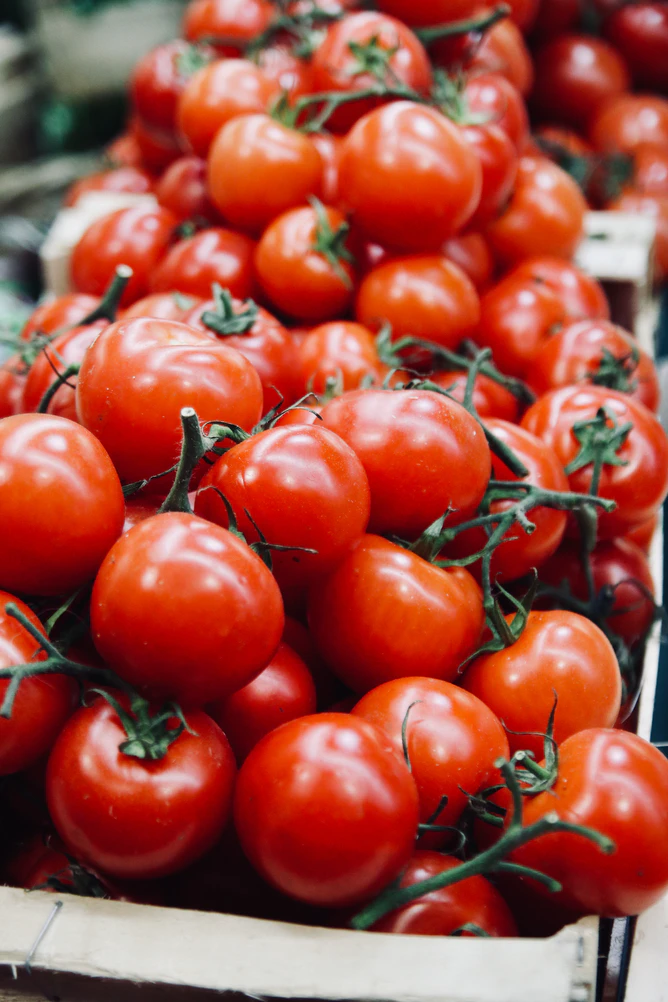 What are some words you can think of to describe this vegetable?
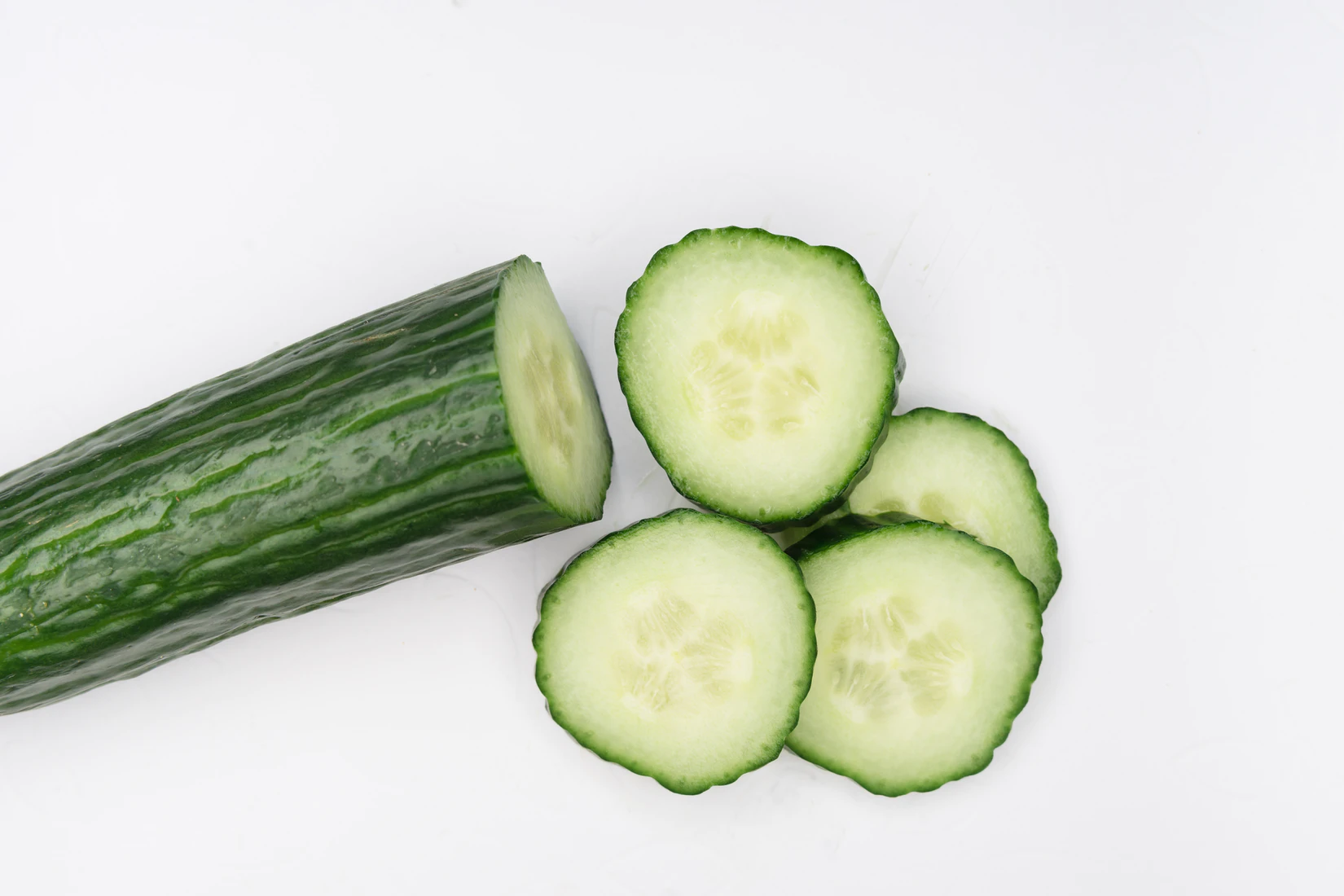 What is this?
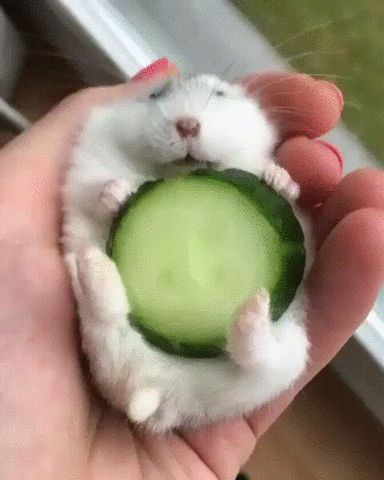 Cucumber
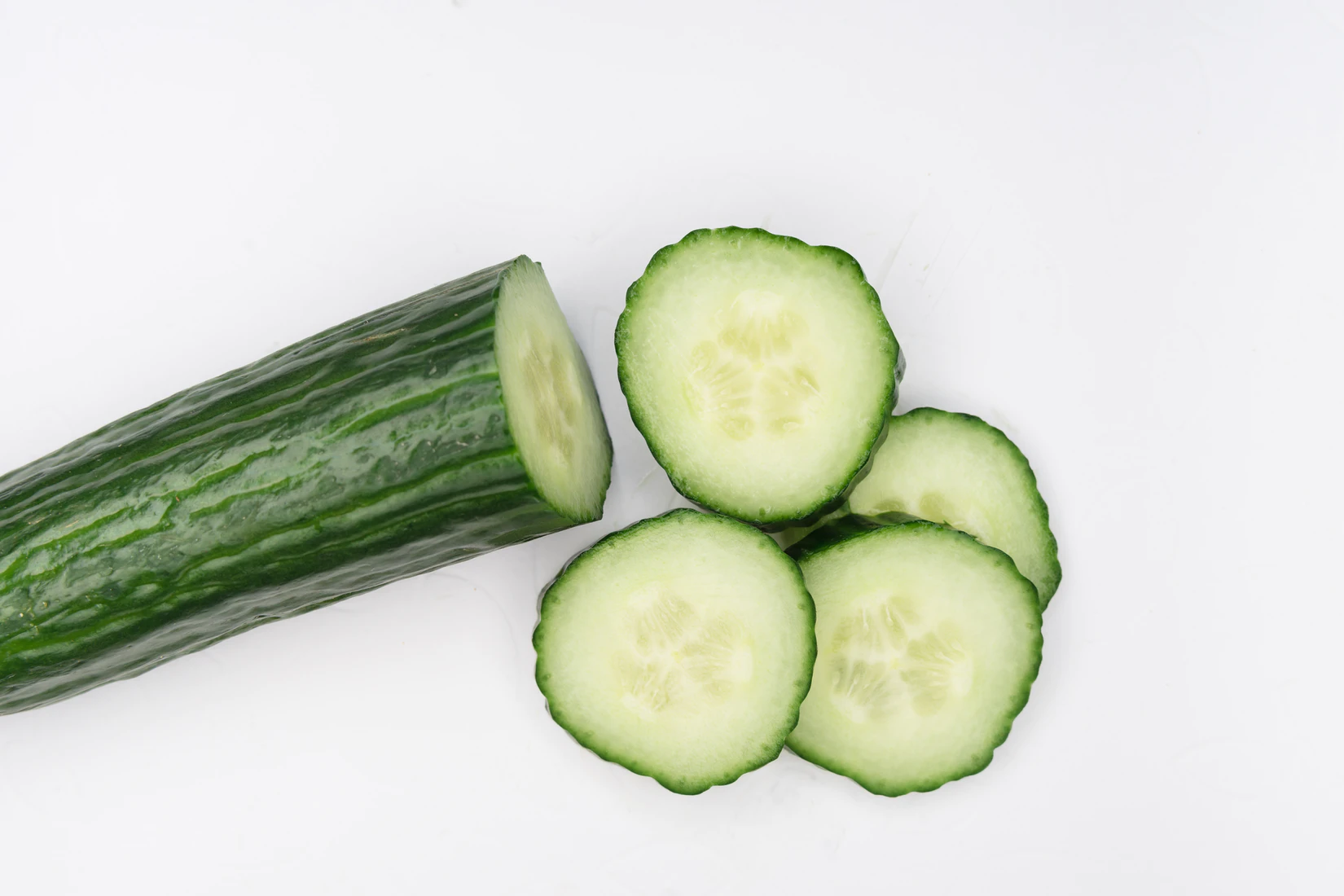 What are some words you can think of to describe this vegetable?
How do these veggies grow?
In what season do they grow in New Jersey?
[Speaker Notes: Build with animation one phrase at a time so that they follow along with me instead of reading ahead]
Cucumber:
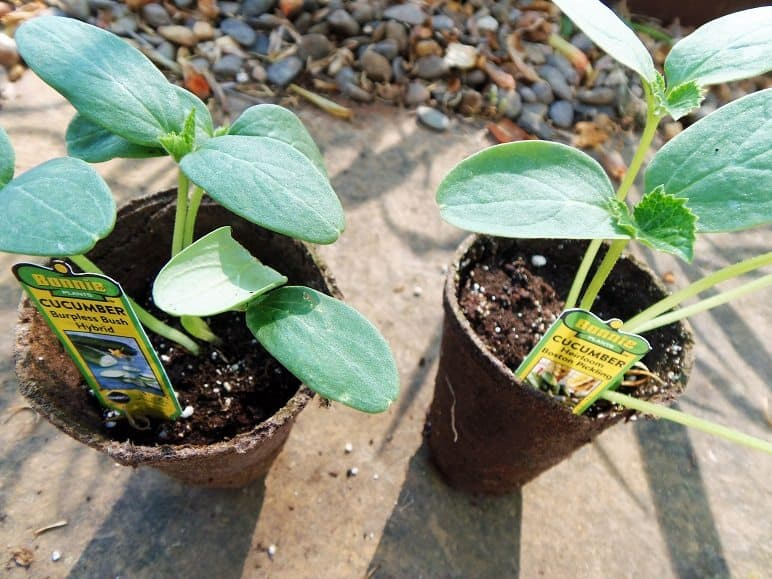 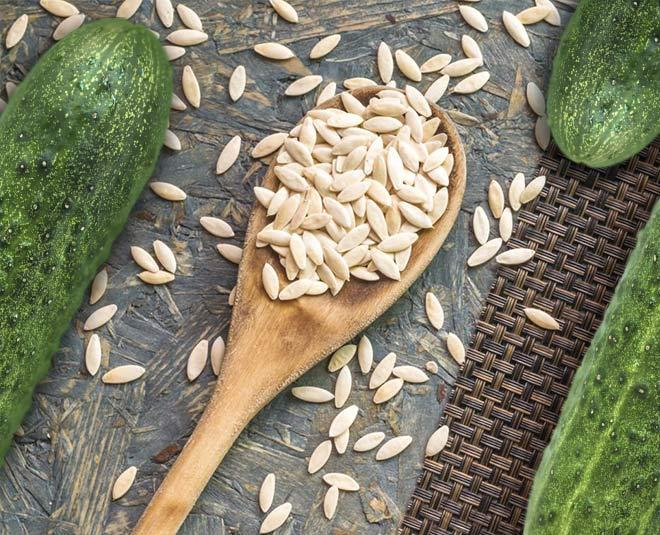 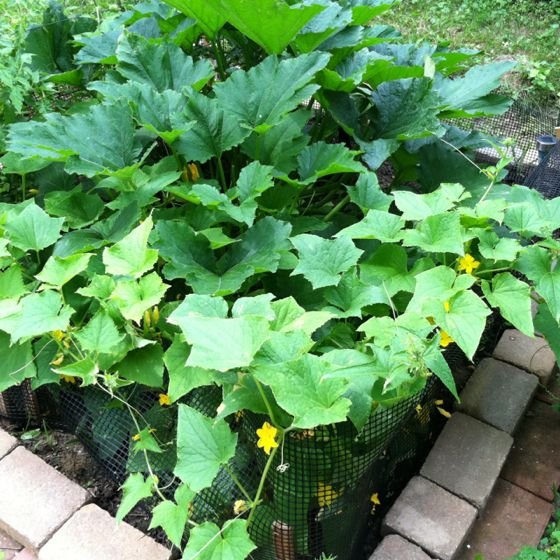 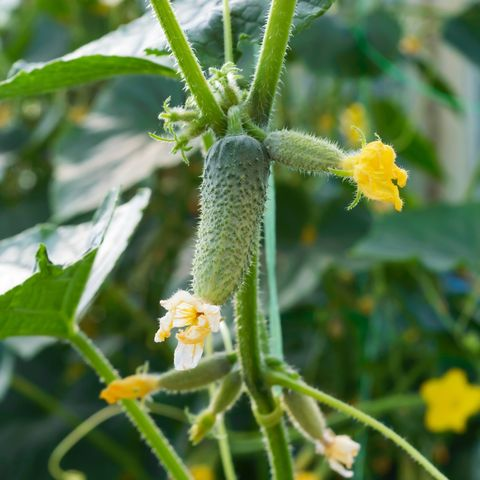 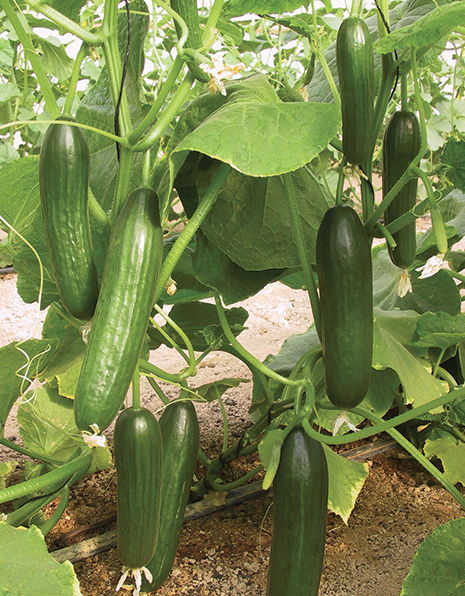 [Speaker Notes: Can find a moving GIF? Something moving?]
Tomato:
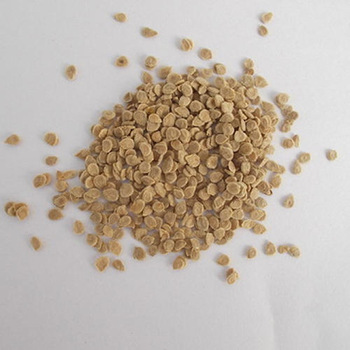 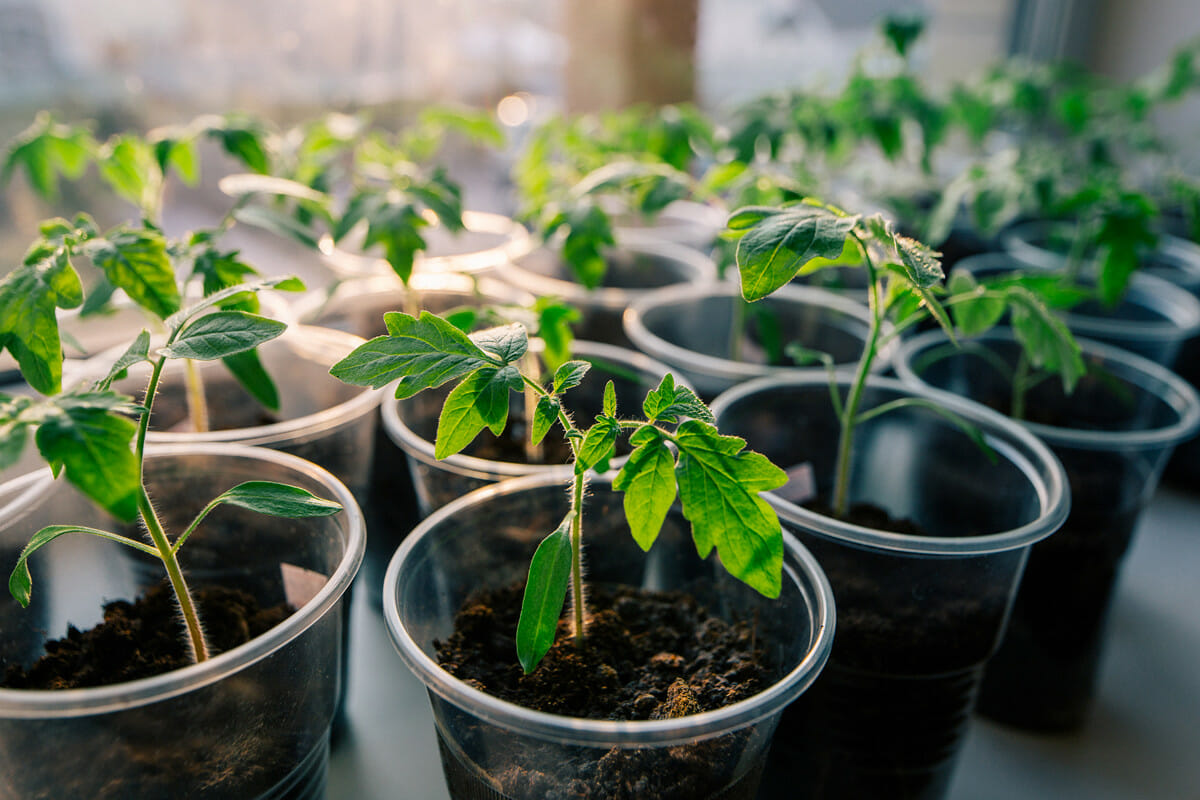 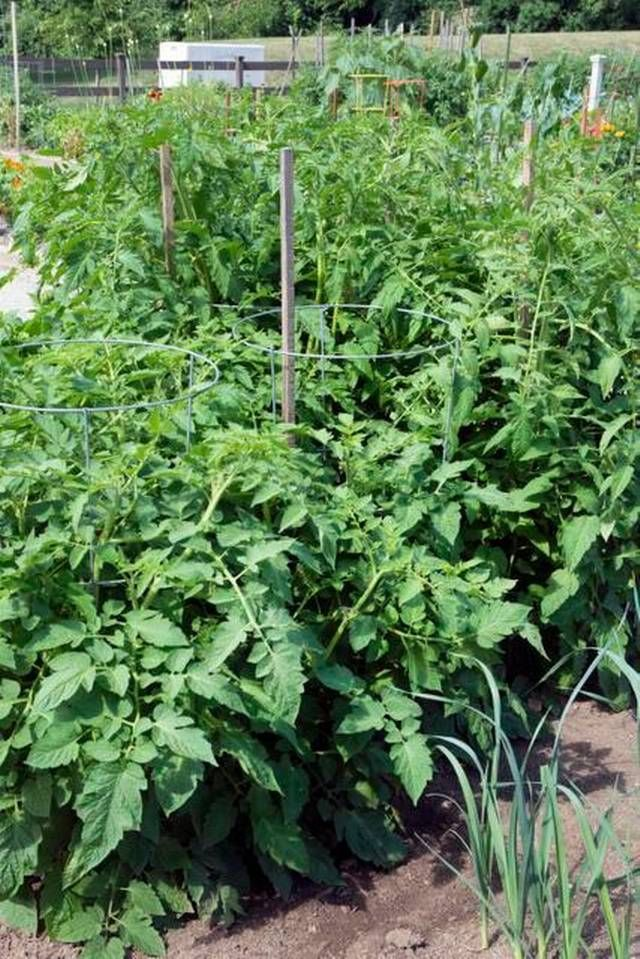 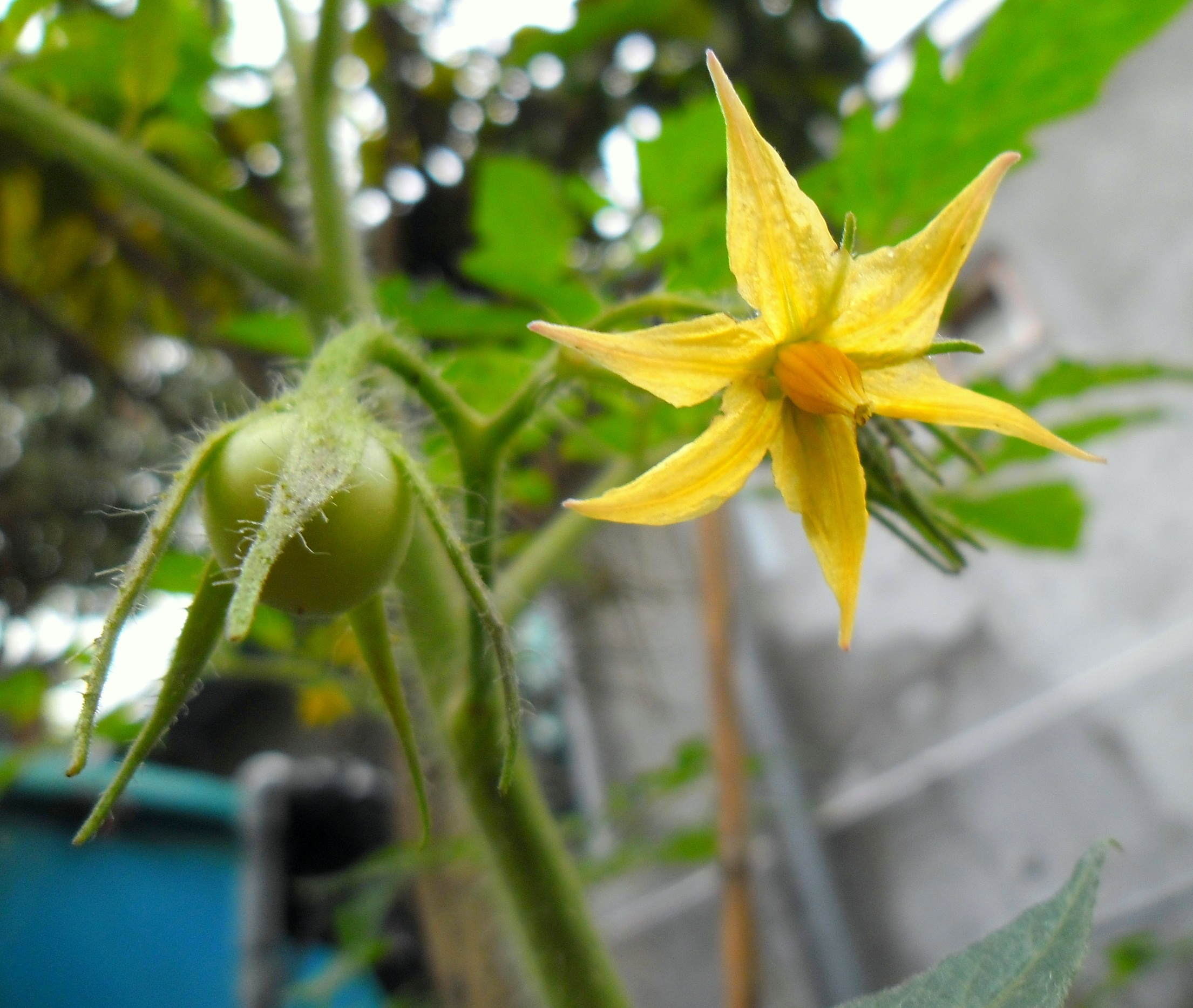 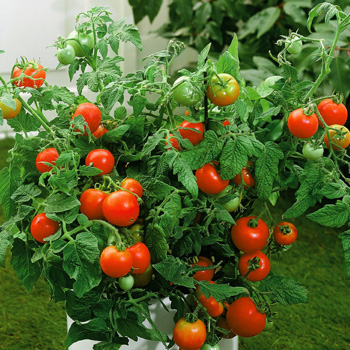 [Speaker Notes: Can find a moving GIF? Something moving?]
After we wash, prepare and eat our food, what happens if we have food waste?
What can we do with the food that’s left?
[Speaker Notes: Build with animation one phrase at a time so that they follow along with me instead of reading ahead

More curiosity creating questions]
What is composting?
Composting is how nature recycles plant material and food waste to make new soil.
Composting is the step in the food system after food has gotten to our plate.
Compost is actually also the first step in the process of Seed to Plate.
Why do you think composting is not only the last but also the first step in the process of Seed to Plate?
Because composting makes new soil and all seeds need soil to grow!
Hands-On Activity Explanation: 

Starting your own compost!
How do we compost?
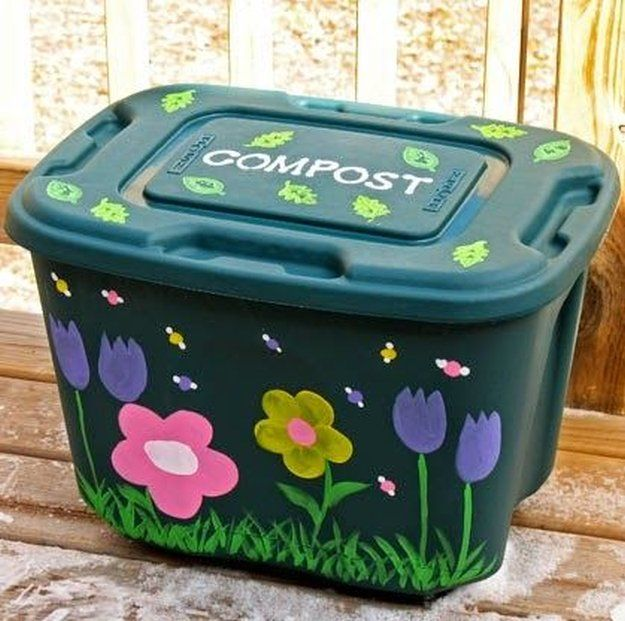 Find a bin or bucket
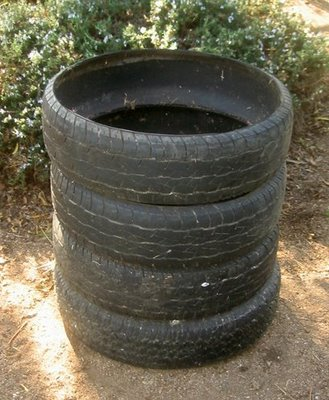 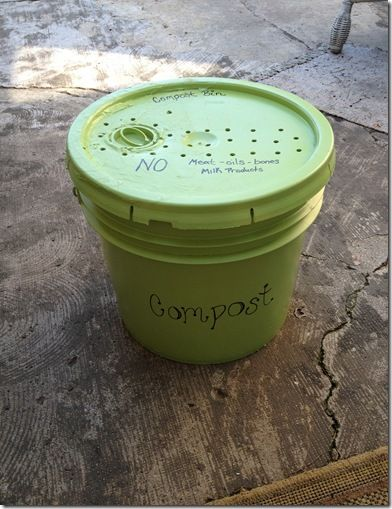 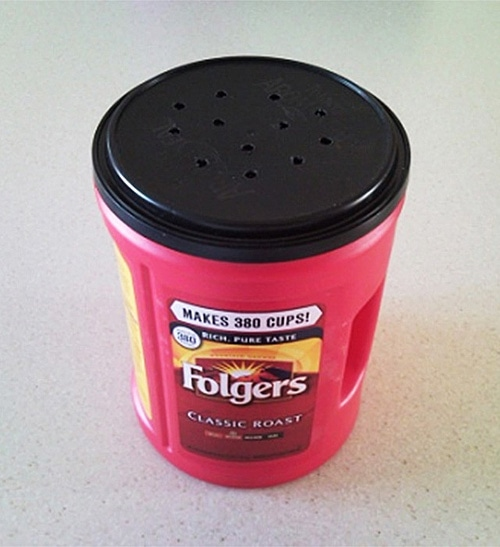 How do we compost?
Learn the DOs and DON’Ts of composting
DO’s
DON’Ts
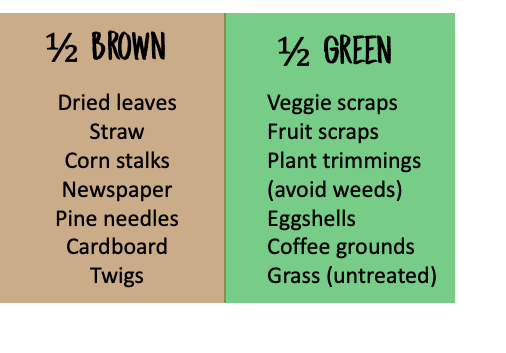 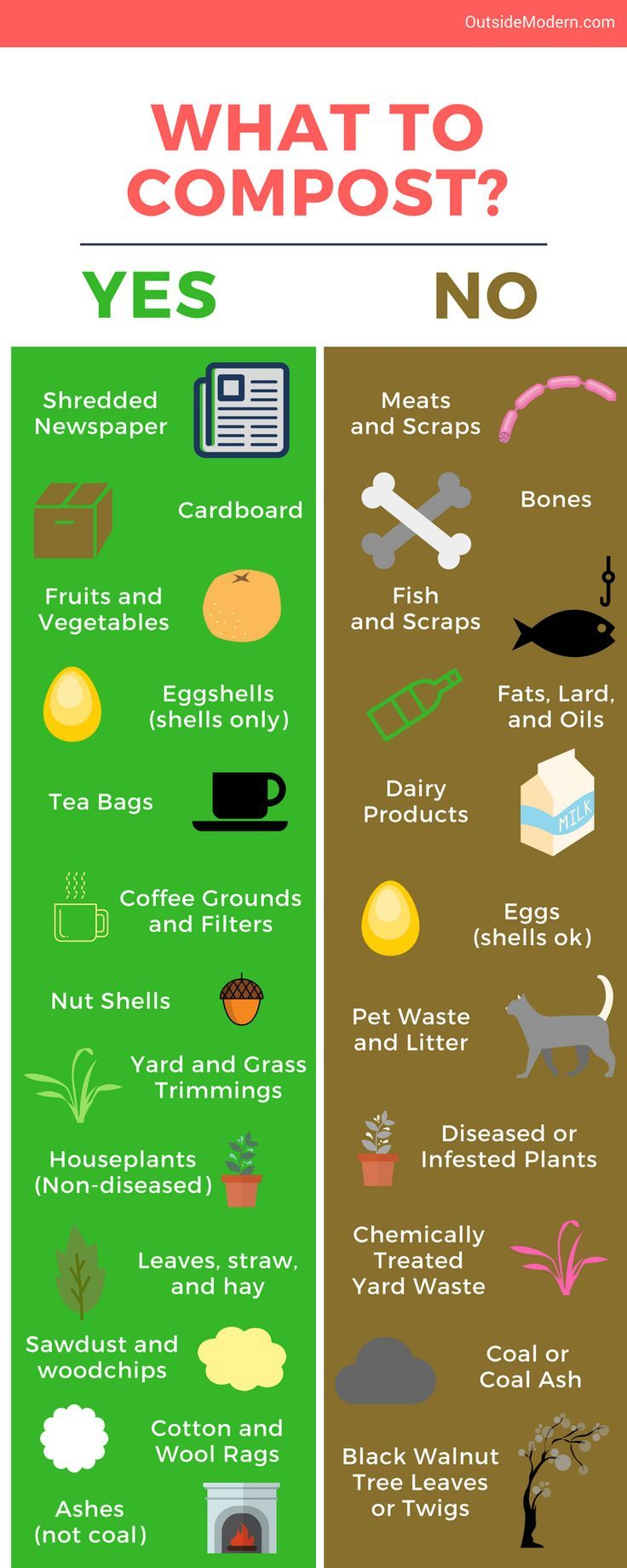 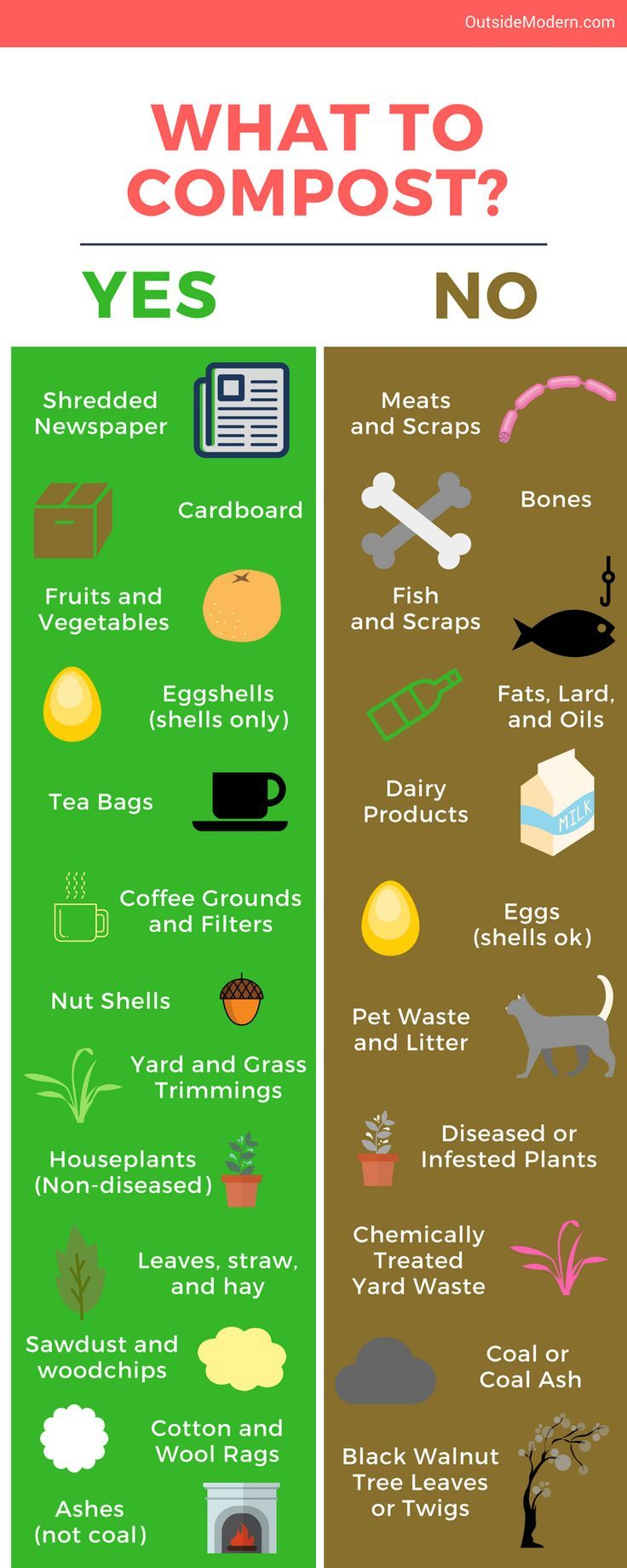 How do we compost?
Use a shovel, pitchfork, or gloved hands to turn your compost once a week or shake your compost container if it is smaller.
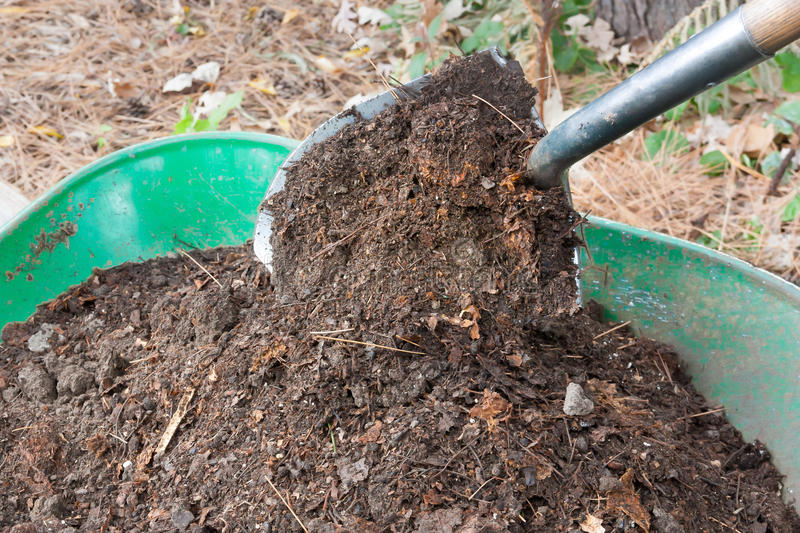 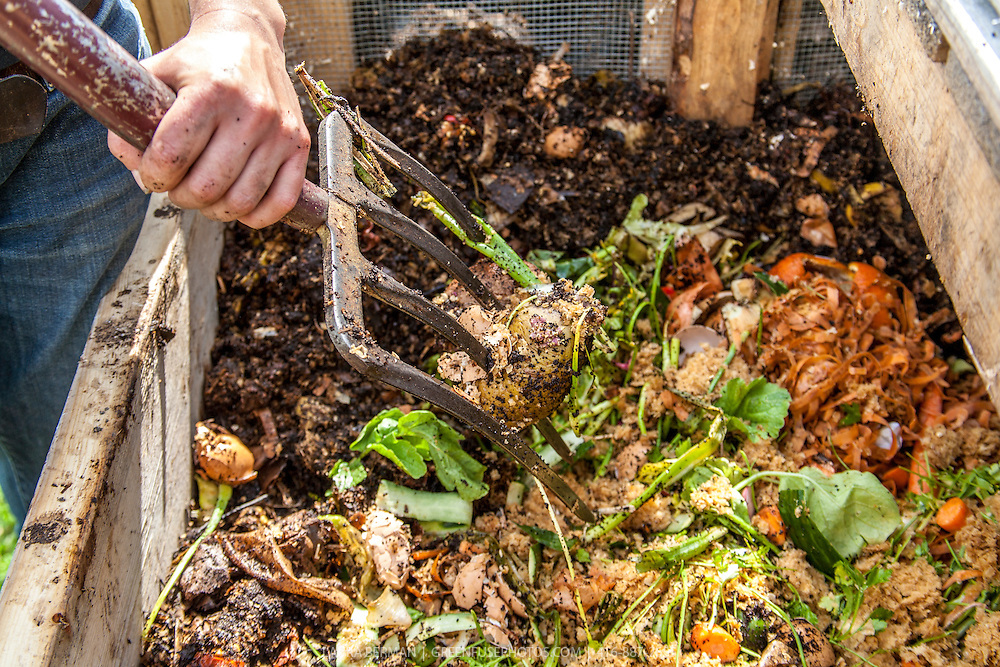 How do we compost?
It will decompose and you will have compost in 2-4 months! This compost can be added to a garden to provide nutrients to the plants and soil.
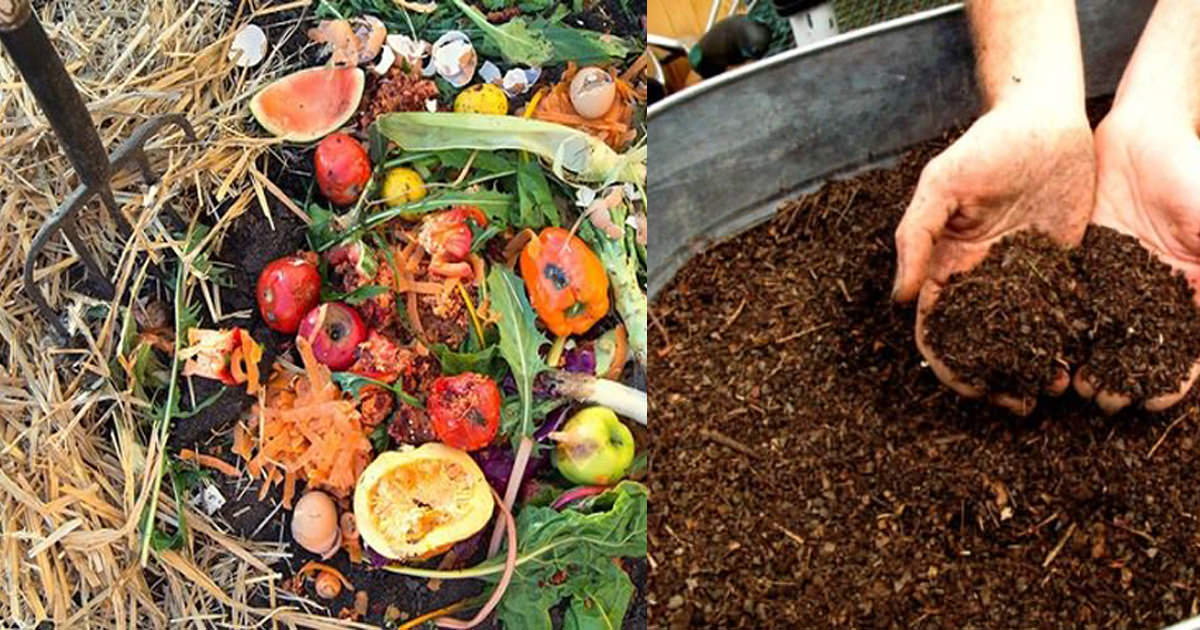 Completing the Hands-On Activity
Step 1: Watch the video for step-by-step instructions on creating your own compost.
Step 2: Complete the composting activity.
Step 3: Once you have created your compost container, take a picture or video and upload it to the ClassDojo profile for this activity.
Exit Ticket
Get out a piece of paper and something to write with.
Make a table with 6 rows and 2 columns. 
In one column write CAN and in the other column write CAN’T.
On the next slide I’m going to show 10 items. Sort each into whether it CAN or CAN’T be composted
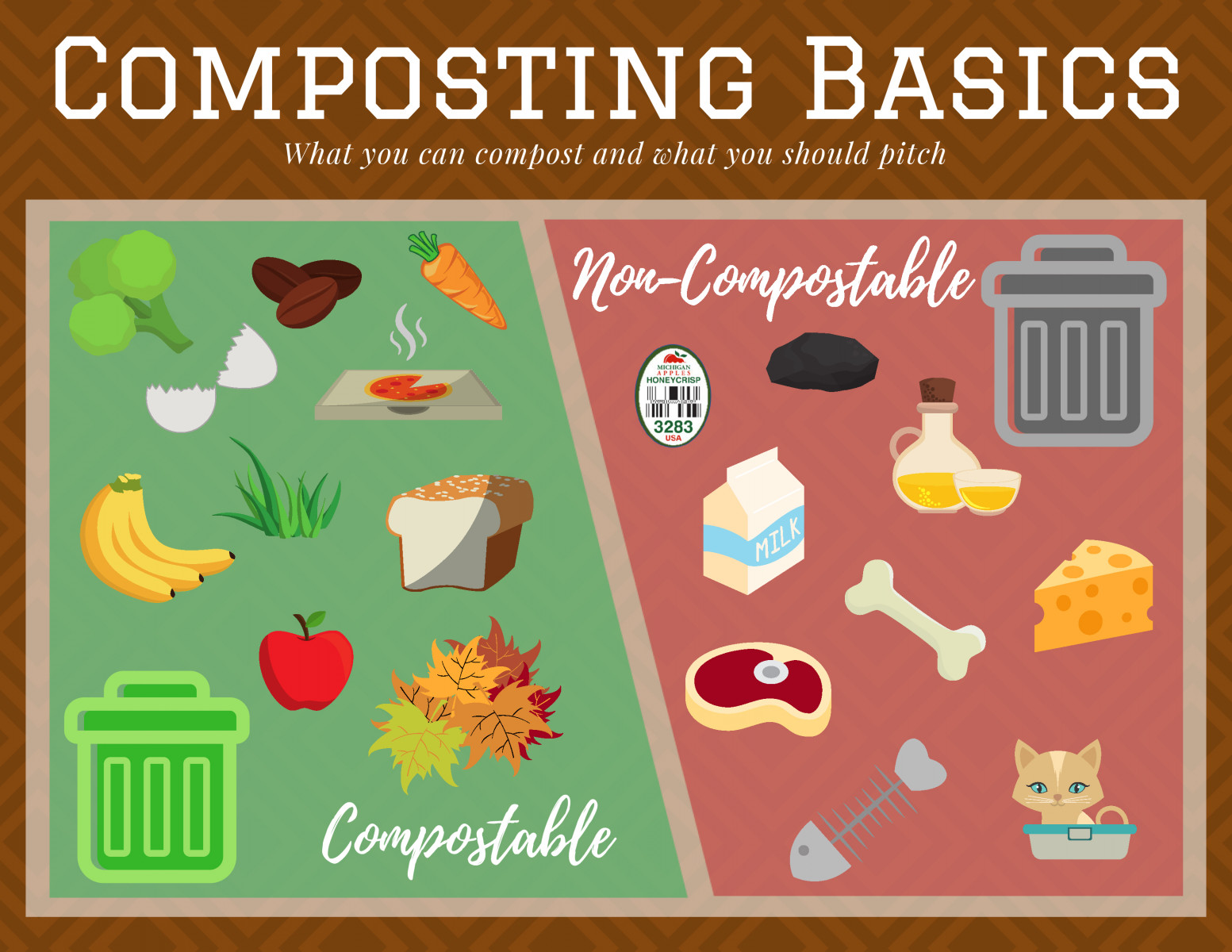 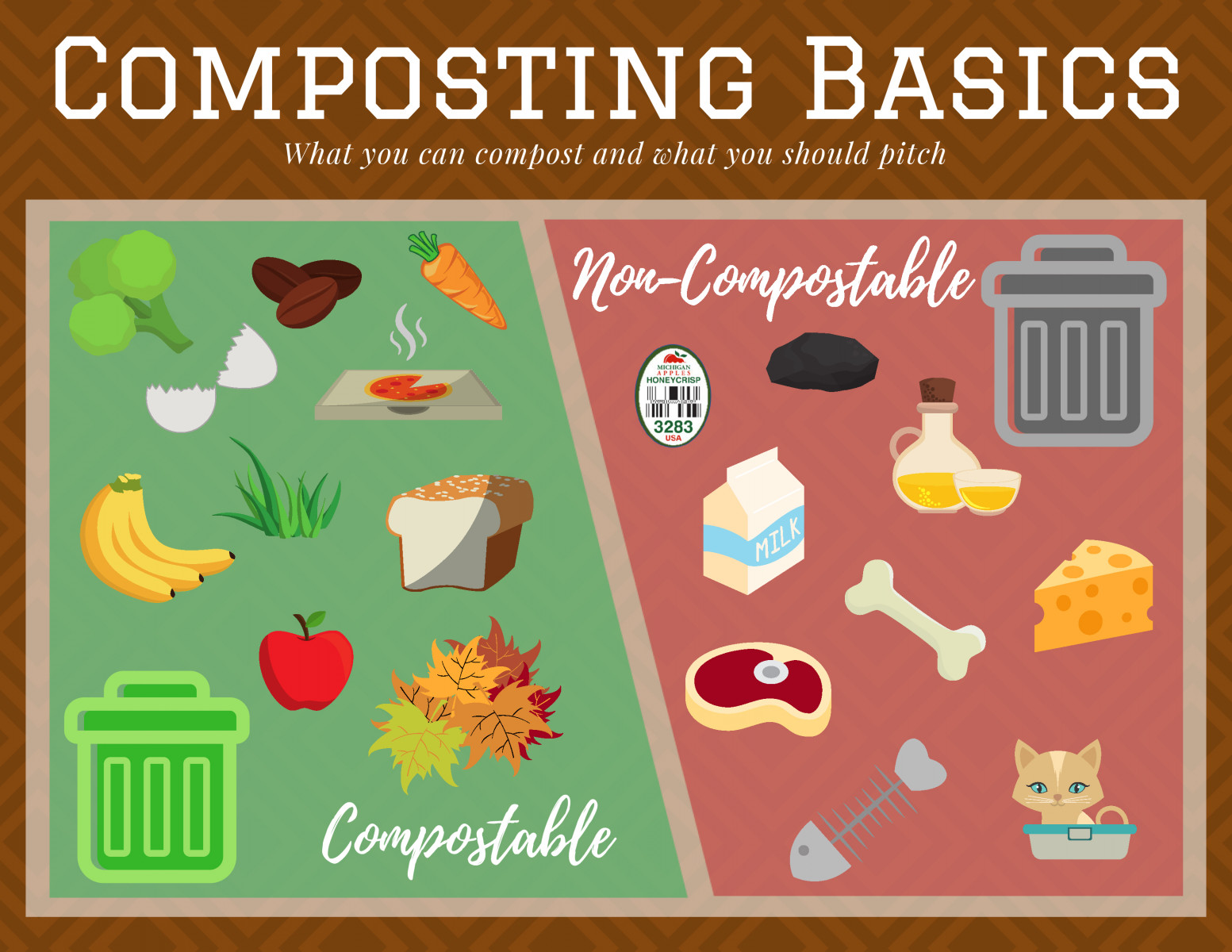 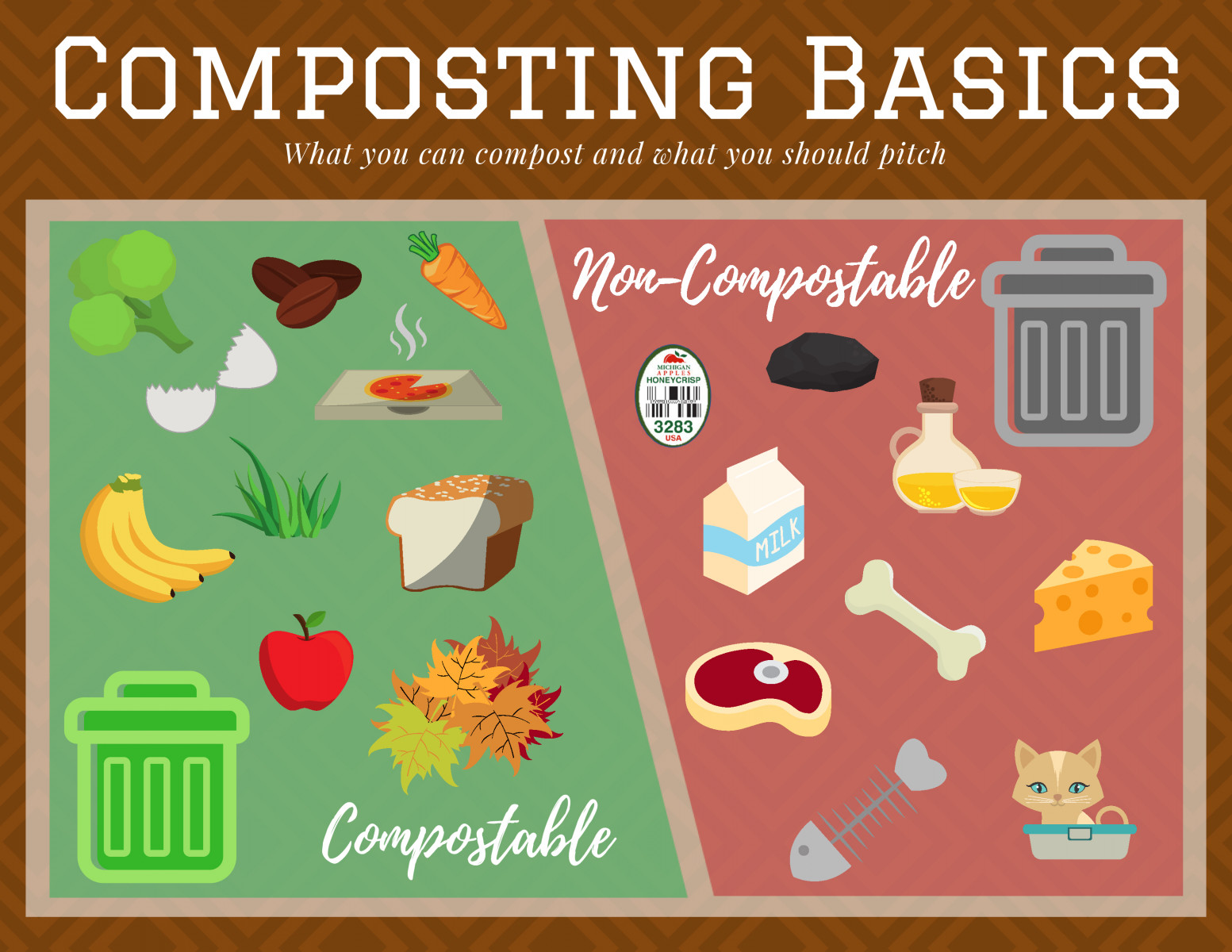 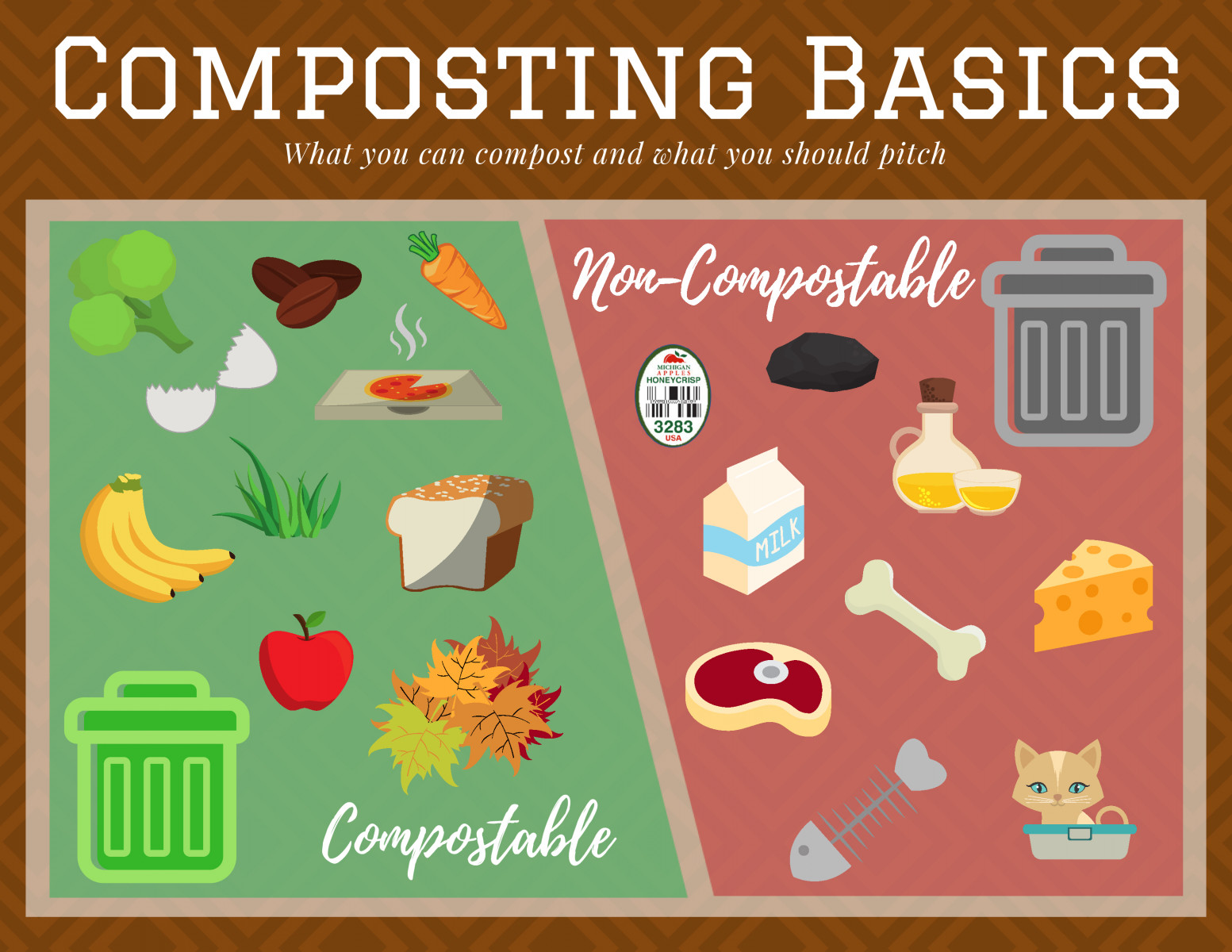 Rocks
Meat
Apples
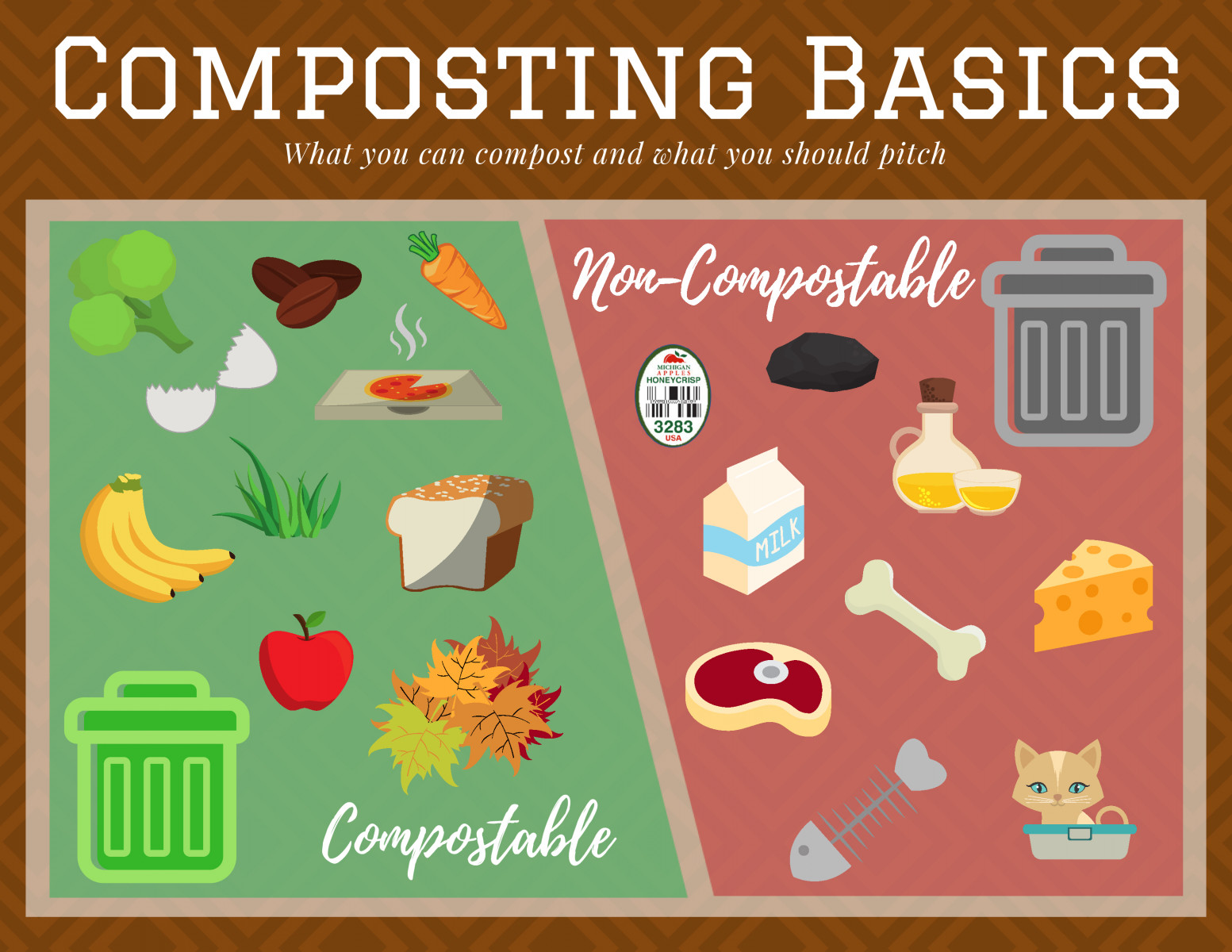 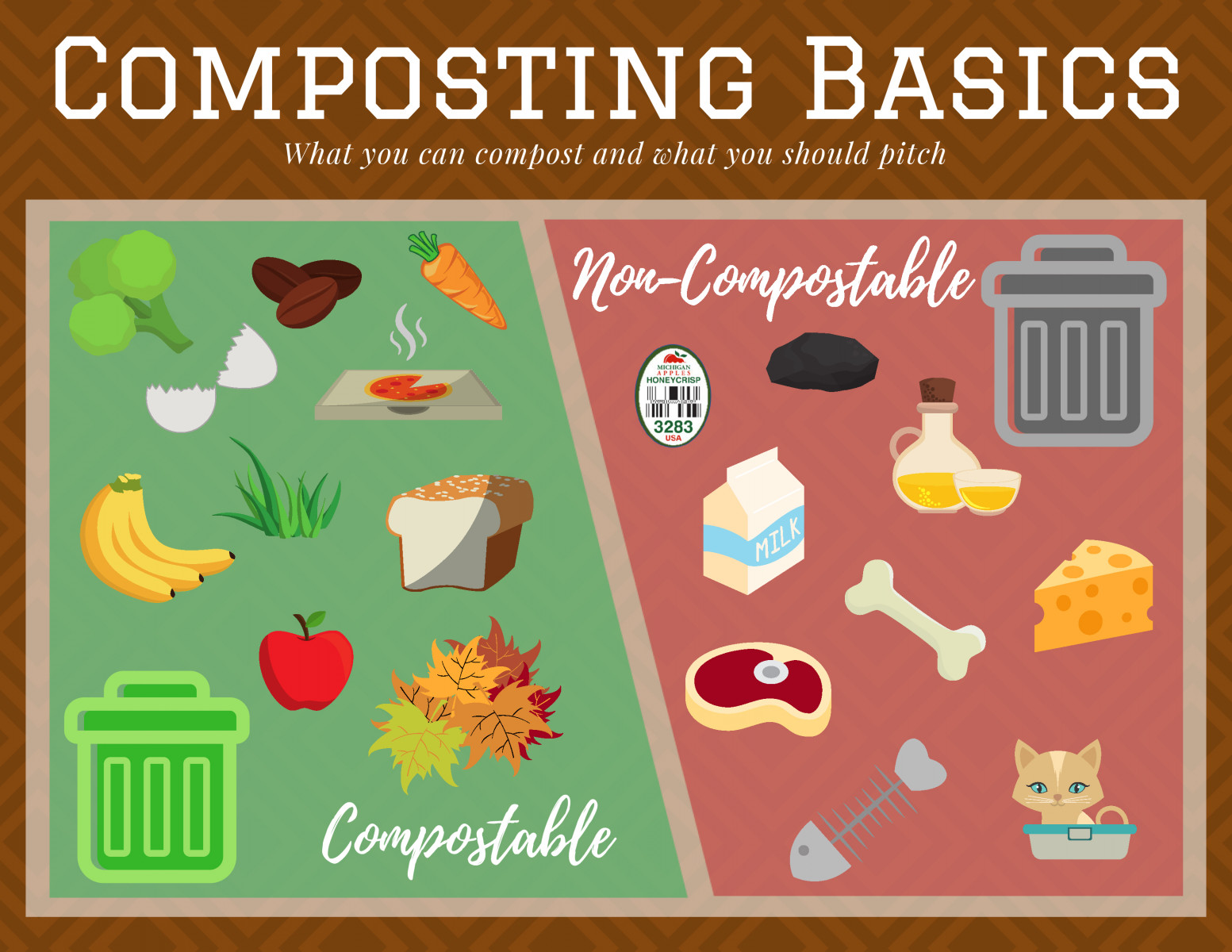 Bread
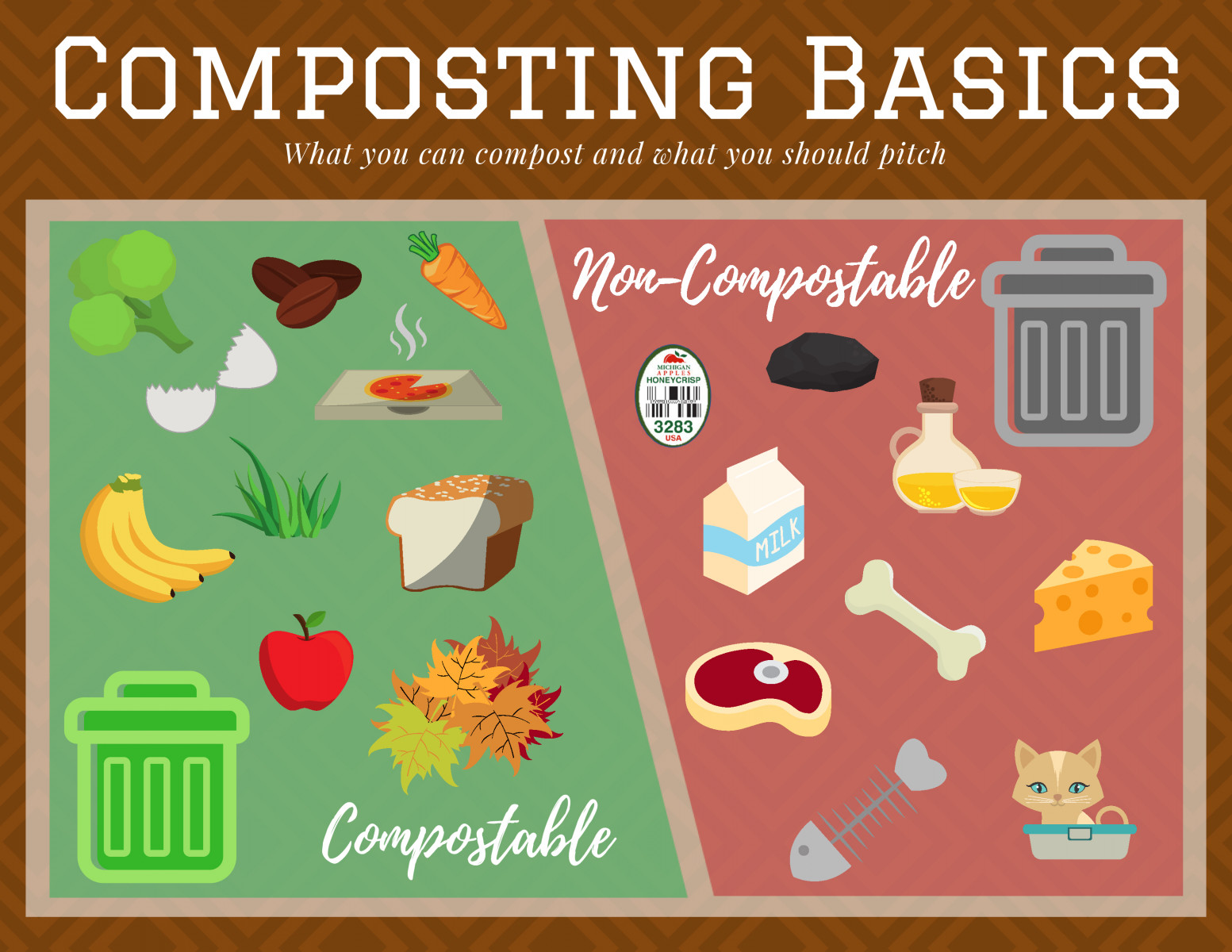 Eggshells
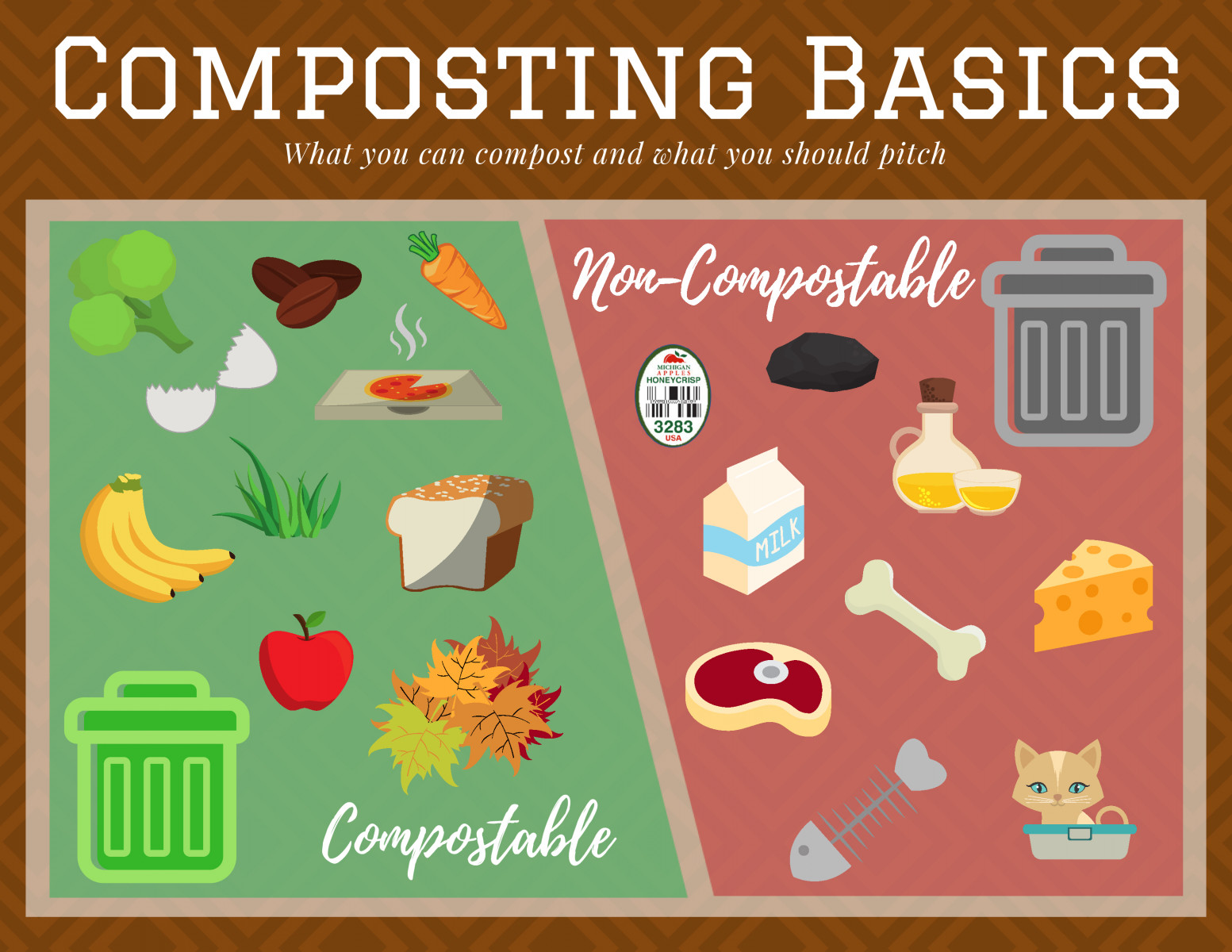 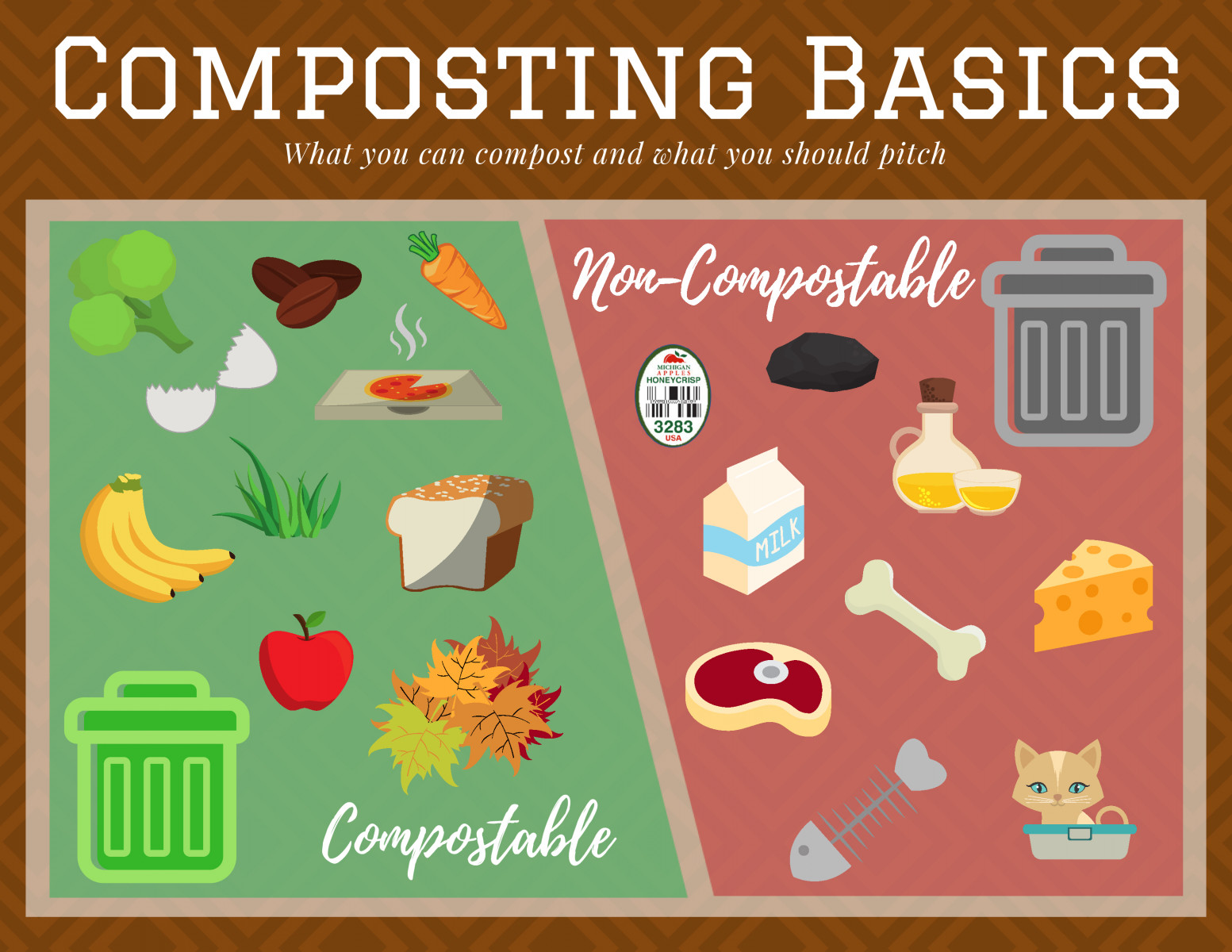 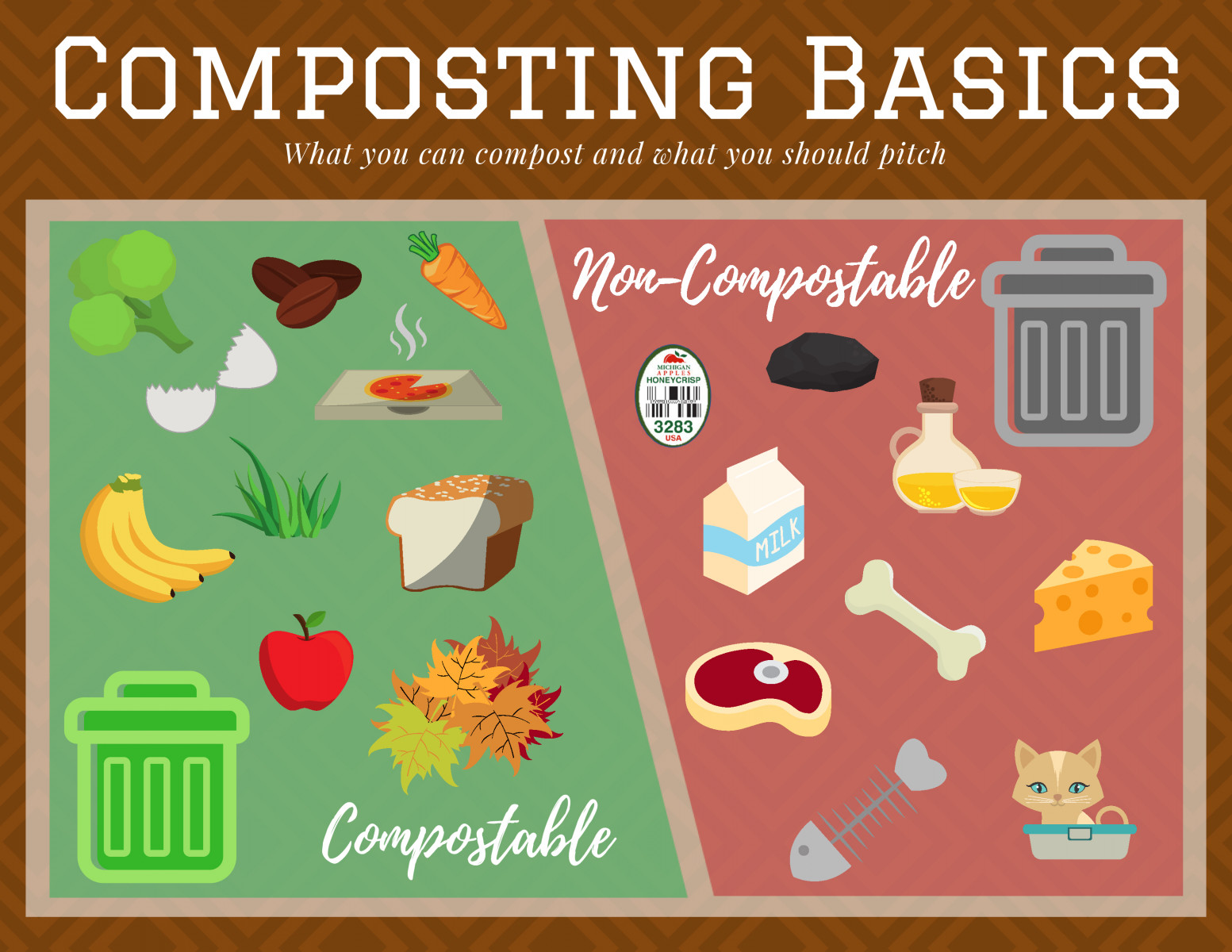 Milk
Carrots
Coffee Grounds
Leaves
Cheese